PACMan: Coordinated Memory Caching for Parallel Jobs
Ganesh Ananthanarayanan, Ali Ghodsi, Andrew Wang, Dhruba Borthakur, Srikanth Kandula,   Scott Shenker, Ion Stoica

NSDI 2012
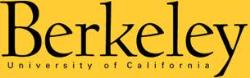 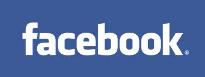 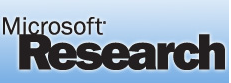 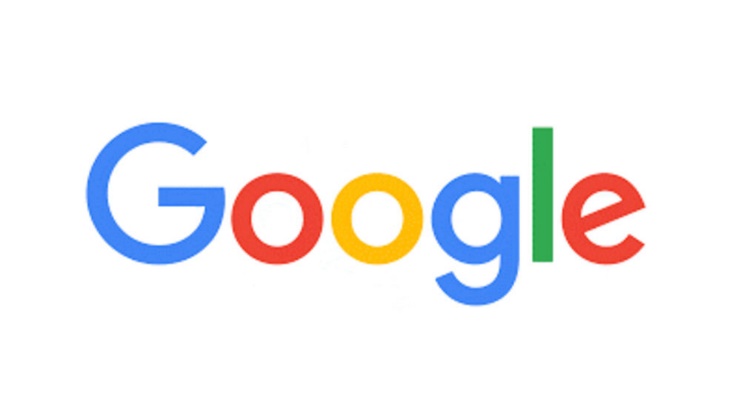 Motivation
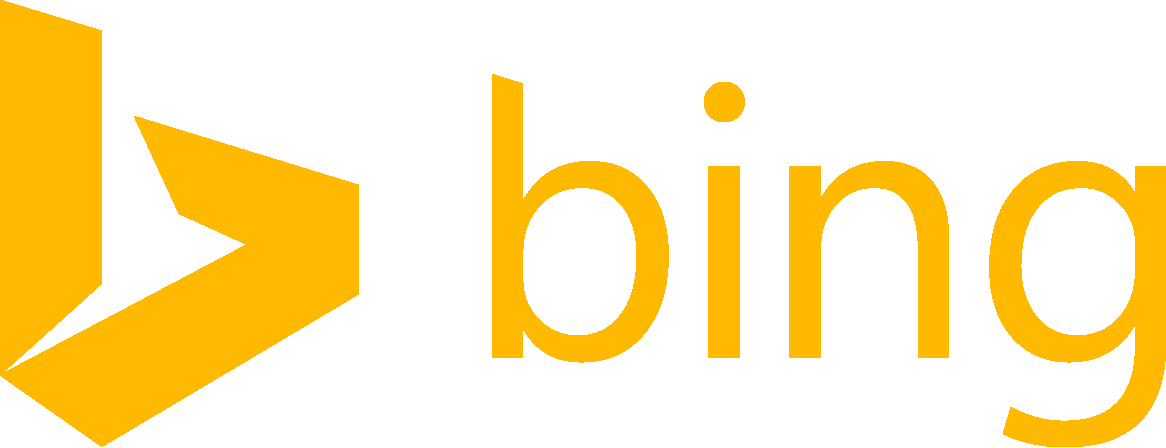 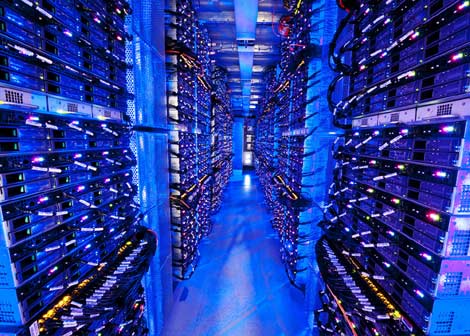 JOBS
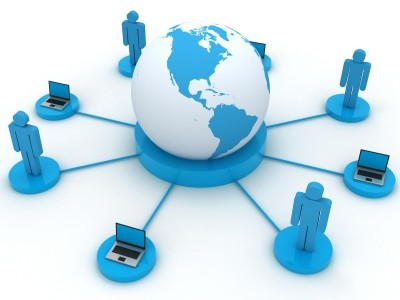 Scheduler
In-Memory Caching
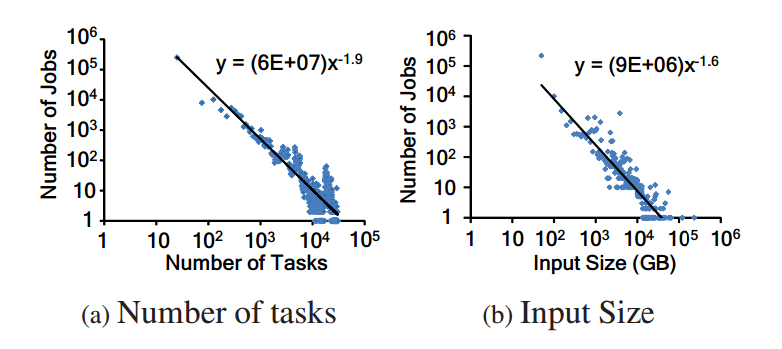 Majority of jobs are small in size
Input data of most jobs can be cached in 32GB of memory
92% of jobs in Facebook’s Hadoop cluster fit in memory
IO-intensive phase constitute significant portion of datacenter execution
79% of runtime, 69% of resource
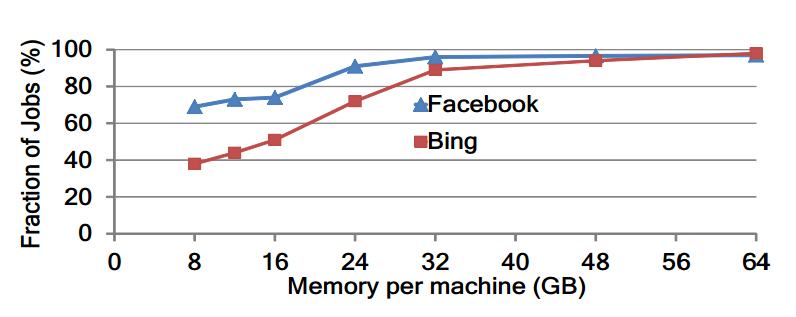 PA   Man: Parallel All-or-nothing Cache MANager
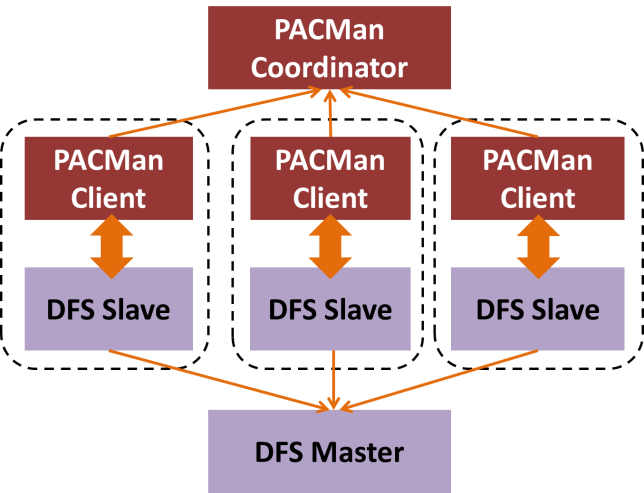 Globally coordinates access to its distributed memory caches across various machines
Two main tasks:
Support queries for the set of machines where block is cached
Mediate cache replacement globally across machines
PA   Man Coordinator
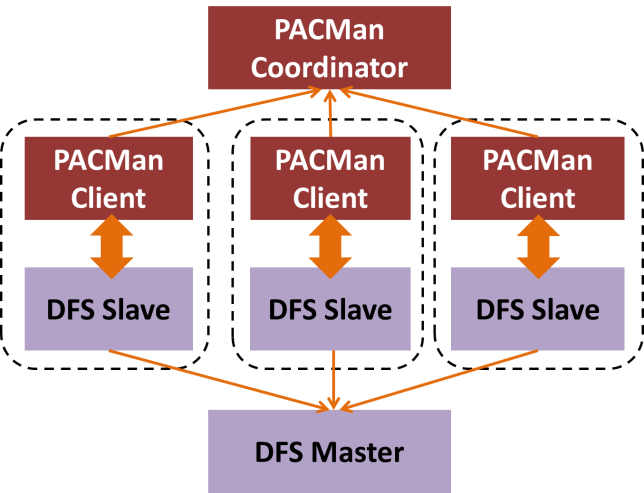 Keep track of the changes that are made by clients.

Maintain a mapping between every cached block and the machines that cache it.

Implements the cache eviction policies such as LIFE and LFU-F

Secondary coordinator on cold standby as a backup.
PA   Man Clients
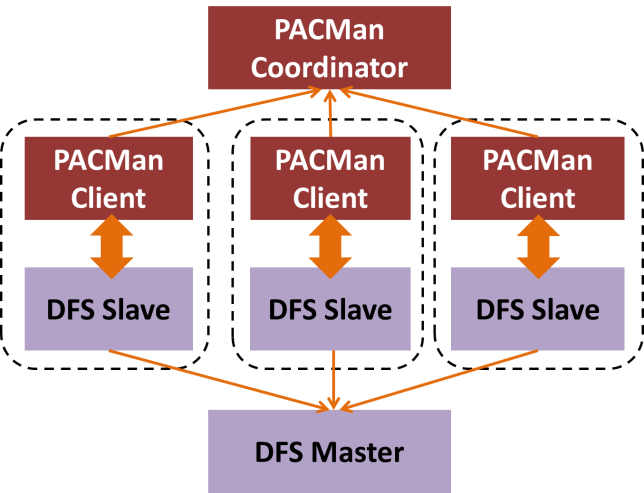 Service requests to existing cache blocks and manage new blocks.

Data is cached at the destination, rather than the source
What Is the Optimal Eviction Policy?
Key Insight: All-or-Nothing Property
Tasks of small jobs run simultaneously in a wave
Task duration 
(uncached input)
Task duration 
(cached input)
slot1
slot1
slot1
slot2
slot2
slot2
time
time
time
completion 
time
completion 
time
completion 
time
All-or-nothing: Unless all inputs are cached, there is no benefit
Problem of Traditional Policies
Simply maximizing the hit-rate may not improve performance
Ex) If we have Job 1 and Job 2 where Job 2 depends on result of Job 1
Task duration 
(uncached input)
Task duration 
(cached input)
Job 1
Job 1
Job 2
Job 2
slot1

slot2

slot3

slot4
slot1

slot2

slot3

slot4
Sticky Policy:  Evict the Incomplete Caches first.
Job 1
completion
Job 2
completion
Job 2
completion
Job 1
completion
Eviction Policy - LIFE
Goal: Minimize the average completion time of jobs
Are there any Incomplete Files?
“largest” – file with largest wave-width
Wave-width: Number of parallel tasks of a job
YES
NO
Evict largest Incomplete File
Evict largest Complete File
Eviction Policy – LFU-F
Goal: Maximize the resource efficiency of the cluster (Utilization)
Are there any Incomplete Files?
YES
NO
Evict least accessed Complete File
Evict least accessed Incomplete File
Eviction Policy – LIFE vs LFU-F
Job 1 – Wave-width: 3	Capacity: 3	Frequency: 2
Job 2 – Wave-width: 2	Capacity: 4	Frequency: 1
LFU-F : Evict the lowest frequency
LIFE: Evict the highest wave-width
slot1

slot2

slot3



slot4
slot5
slot1

slot2

slot3



slot4
slot5
Job 1
Job 1
Job 2
Job 2
Capacity Required: 3
Capacity Required: 4
Results: PACMan vs Hadoop
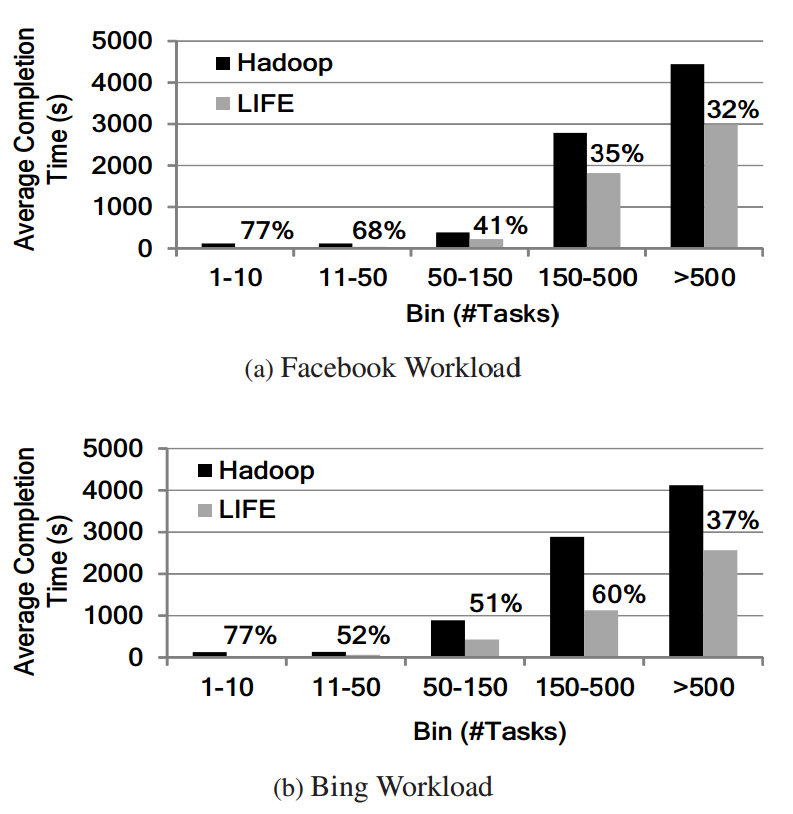 Significant reduction in completion time for small jobs.
Better efficiency at larger jobs.
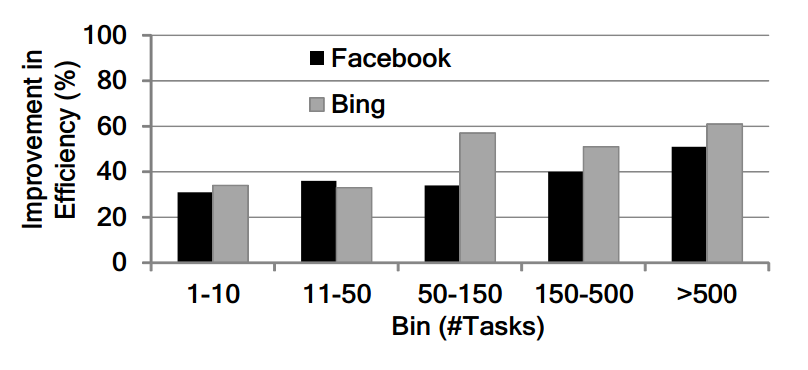 Results: PACMan vs Traditional Policies
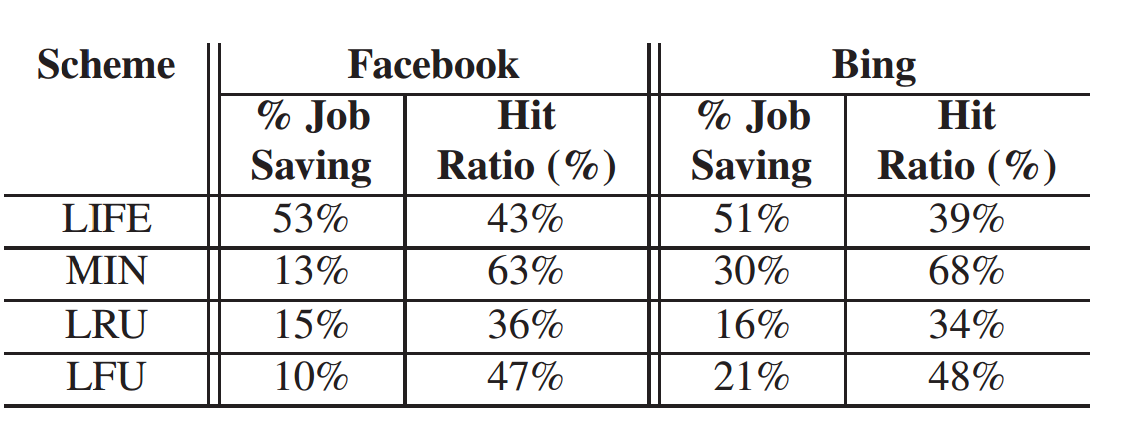 LIFE performs significantly better than MIN, despite having lower hit ratio for most applications.

Sticky-policy help LFU-F have better cluster efficiency.
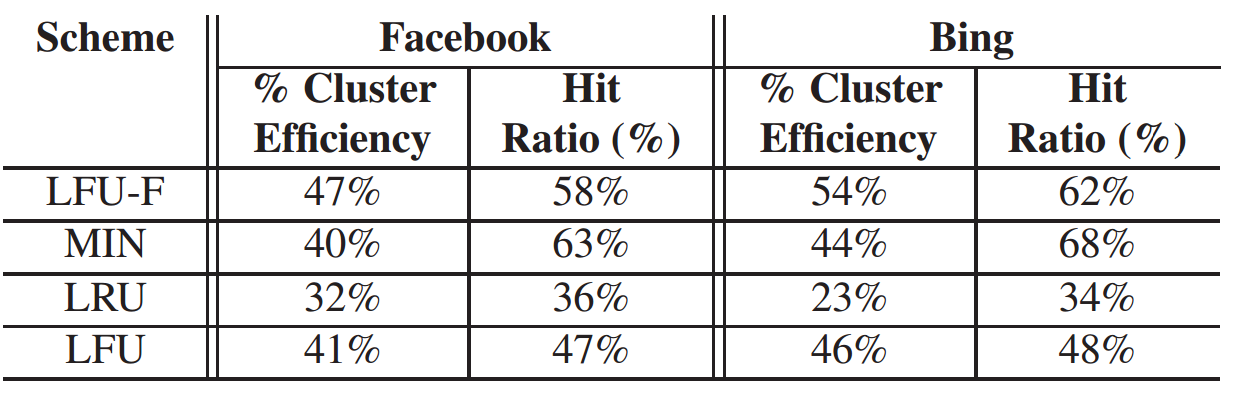 Summary
Most datacenter workloads are small in size, and can fit in memory.

PACMan – Coordinated Cache Management System
Take into account All-or-nothing nature of parallel jobs to improve:
Completion Time (LIFE)
Resource Utilization (LFU-F)

53% improvement in runtime, 54% improvement in resource utilization over Hadoop.
Discussion & Questions
How “fair” is PACMan? Will it favor or prioritize certain types of jobs over another? Is it okay?

Are there workloads where “all-or-nothing” property does not hold true?
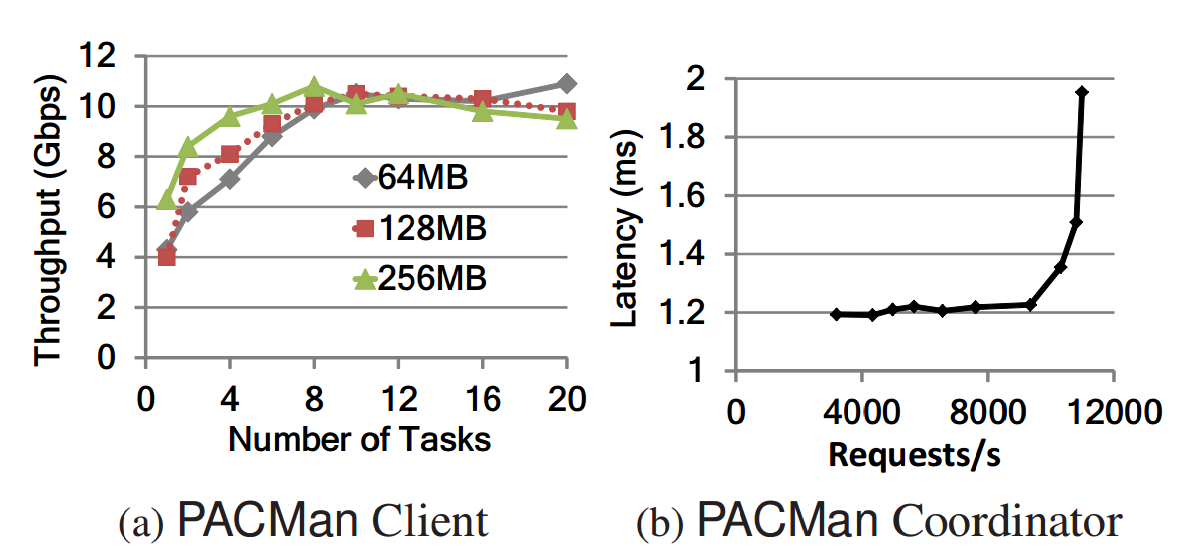 Scalability of PACMan
PACMan client saturate at 10-12 tasks per machine, for block sizes of 64/128/256MB, which is comparable to Hadoop

Coordinator maintains a constant ~1.2ms latency till 10,300 requests per second, significantly better than Hadoop’s 3,200 requests per second bottleneck.
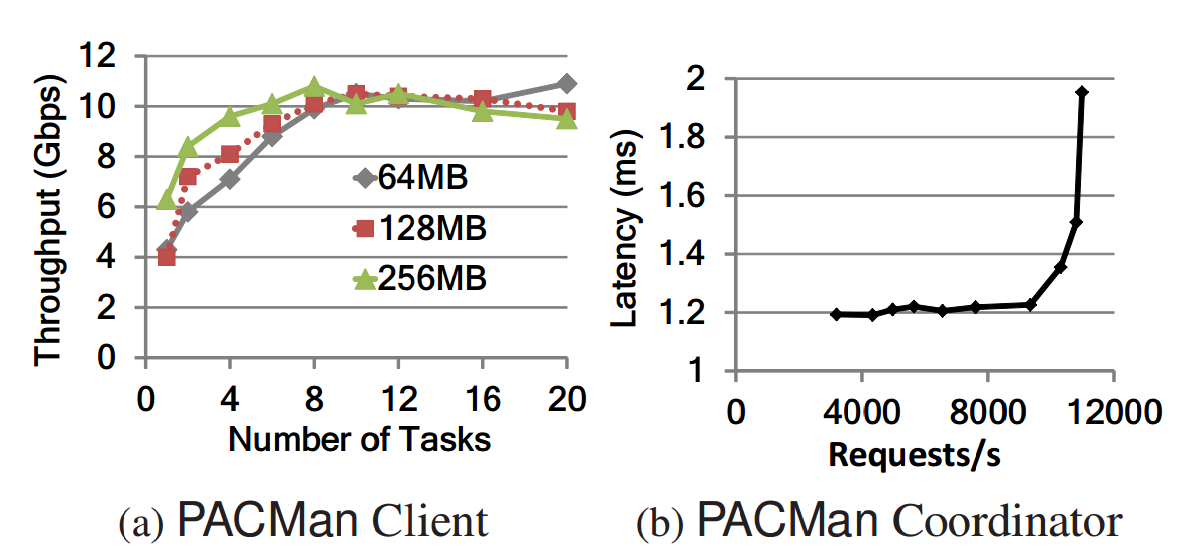 Evaluation
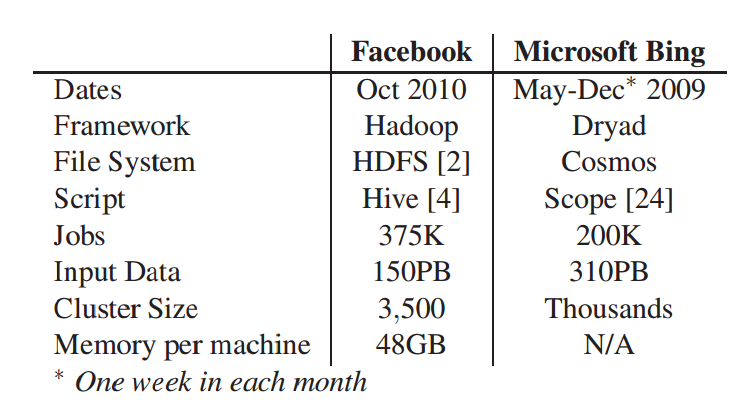 Experimental Platform: 100-node cluster in Amazon EC2
34.2GB of memory, 20GB of cache allocation for PACMan per machine
13 cores and 850 GB storage
Traces from Facebook and Bing
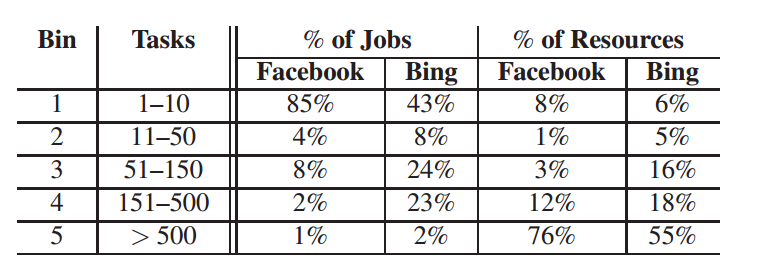